Evaluer analyser agir
Maitrise de la langue C1
2021/2022
Mobiliser le langage
Les évaluations
CP
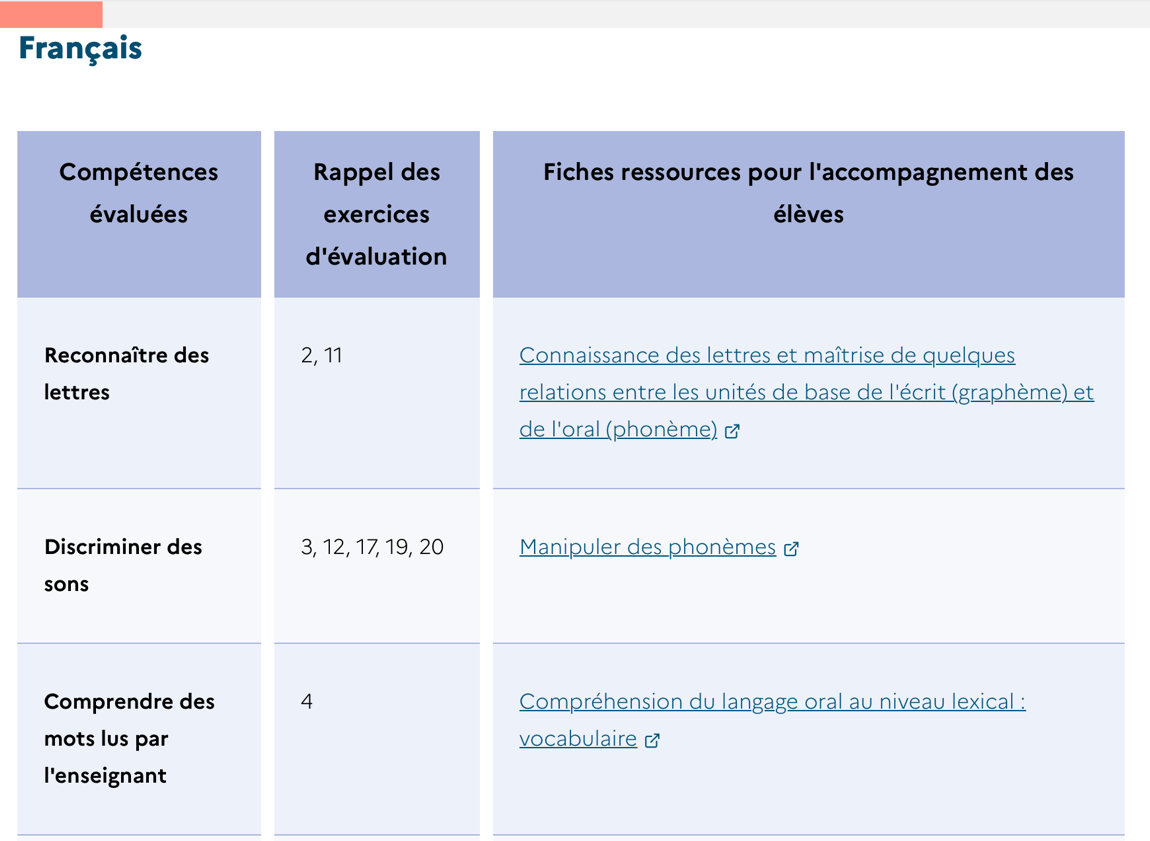 https://eduscol.education.fr/2295/utiliser-les-evaluations-au-cp-pour-faire-progresser-les-eleves
[Speaker Notes: La qualité lexicale et syntaxique des énoncés compris et produits par les élèves conditionne l'accès aux apprentissages tout au long de la scolarité. Les évaluations nationales de début de CP ont montré que de forts écarts existaient dans ce domaine pour les élèves à l'entrée à l'école élémentaire. La mise en œuvre d'un parcours d'apprentissage régulier, structuré et progressif de la petite à la grande section, est donc indispensable pour faire progresser les élèves. Ce parcours doit les amener vers la compréhension et l'usage d'une langue française orale de plus en plus élaborée, sur lesquels ils pourront s'appuyer lors de l'apprentissage de la lecture.
Les ressources proposées dans ces pages visent une amélioration des compétences des élèves à l'entrée au CP, dans un parcours d'apprentissage cohérent et continu de l'école maternelle au cycle 2. Elles concernent plus particulièrement l'année de GS et donnent des indications pour enrichir le vocabulaire, structurer le langage oral, stimuler la compréhension de textes entendus, développer la conscience phonologique et faire découvrir le principe alphabétique de la langue. Elles correspondent aux attendus d'acquisition fixés par le programme du cycle 1]
Mobiliser le langage
Résultats 
Evaluations CP
PRECONISATIONS : 
compétences qui méritent une attention soutenue 
CP : 
Français :
Comprendre des mots lus par l’enseignant ;
Reconnaitre des lettres parmi des lettres ;
Connaître le nom des lettres et le son qu’elles produisent.
[Speaker Notes: * Travail en perspectives]
Vocabulaire au cycle 1
COMPÉTENCE VISÉE
 
Être capable de comprendre des mots sans autre aide que le langage entendu.
Evaluation début CP
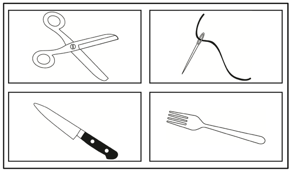 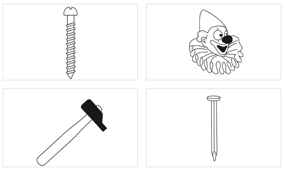 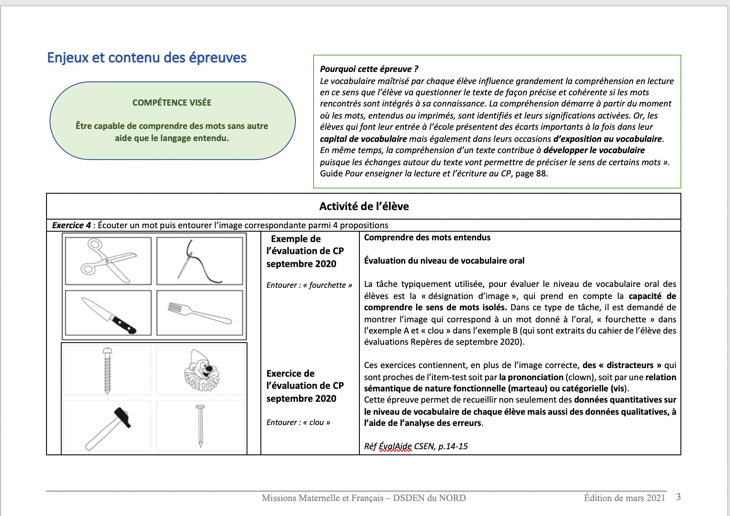 Des ressources départementales …
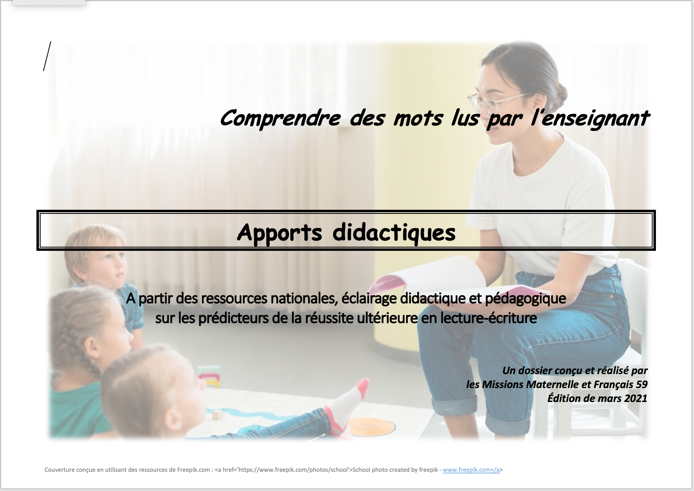 [Speaker Notes: Table des matières
Enjeux et contenu des épreuves	3
Méthodologie d’analyse	4
Éléments de progressivité	5
Pistes pédagogiques pour les GS et CP	8
Mettre en œuvre l’enseignement du vocabulaire dans une classe de maternelle	8
Des démarches en classe de CP	13
Exemples d’activités d’apprentissage pour les GS, pour les CP	14
Sources et références	15
 
 Dossier effectué sur la base de besoins identifiés au regard des résultats aux évaluations début CP
 Dossier de ressources
pour un formateur qui aurait à accompagner une équipe, des collègues, une constellation sur ce sujet
ou
destiné à nourrir la réflexion et la collaboration d’équipe en autonomie
 Pour permettre : 
l’analyse des difficultés des élèves 
d’agir en termes de prévention-action-remédiation 
dans le cadre du parcours et de la continuité, sur les trois années que sont la GS, le CP, le CE1
Rappel de la compétence visée
De l’activité
Des enjeux du test
Aider à la lecture des réponses des élèves
Emettre des hypothèses quant aux difficultés
Valider ou non 
Comprendre ce qui pose problème à l’élève
Identifier et hiérarchiser les besoins
Des éléments de continuité et de progressivité sur lesquels prendre appui pour agir
Des activités en lien avec la compétence et les apprentissages à mettre en œuvre
Une banque de ressources
Un fichier apports théoriques et didactiques]
Méthodologie d’analyse
Un travail sur tout le cycle 1 pour amener les élèves à
• nommer :
- des objets, du matériel, des matériaux, des personnes, des rôles ;
-des actions, des gestes ;
-des propriétés, des qualités, des effets produits ;
-des relations spatiales, temporelles et logiques.

• lister, énumérer les éléments caractéristiques de formes, d’objets... ;
• rapprocher par les points communs (éléments ou caractéristiques) ;
• contraster par les points de différences (éléments ou caractéristiques) ;
• apprécier des écarts (plus/moins/le meilleur /le pire ...) ;
• classer, catégoriser en utilisant des termes génériques (fruits, légumes, véhicules ...) ;
• opposer des caractéristiques par l’utilisation de mots contraires.
COMPÉTENCE VISÉE 
Être capable de comprendre des mots sans autre aide que le langage entendu.
Faire rencontrer des mots
Choisir des mots par univers de référence
[Speaker Notes: Mettre en œuvre l’enseignement du vocabulaire dans une classe de maternelle
Les différentes pistes suivantes permettent de mettre en œuvre un enseignement adapté du vocabulaire au regard de la façon dont les enfants apprennent. Elles permettent de diversifier les stratégies et les outils pour favoriser le processus d’inférence qui permet à l’enfant de comprendre le sens des mots, et offrent différentes possibilités de présenter les corpus de mots et de les structurer pour en faciliter la mémorisation et la mise en réseau 

Choisir des mots par univers de référence 
« Généralement, les premiers mots de l’enfant se réfèrent aux personnes et aux objets avec lesquels il est le plus souvent en contact, les objets et les personnes qui font partie de son univers, les membres de sa famille, les animaux, la nourriture, les boissons et les jouets. » Inserm, Acquisition du langage oral : repères chronologiques http://www.ipubli.inserm.fr/bitstream/handle/10608/110/?sequence=10
 
Il semble donc logique que le parcours de l’élève dès la petite section débute avec des mots qu’il faut apprendre en priorité, car utiles pour comprendre et se faire comprendre, les mots les plus fréquents dans sa vie, dans la famille et à l’école.
La progressivité des acquisitions implique de commencer par les mots relatifs aux actes du quotidien (hygiène, habillage, collation, repas, repos), aux activités de la classe (locaux, matériel, matériaux, actions, productions), et aux relations avec les autres (salutations, remerciements).
Le langage se déploie et se perfectionne dans les différents domaines qui offrent naturellement la possibilité de découvrir des champs lexicaux divers mais avant tout en relation avec le vécu et les intérêts de jeunes enfants.
 
Les noms de nombres, de formes, de couleur, les noms qui servent à structurer l’espace et le temps, les mots qui servent à comparer des objets ou des collections, à classer, sont à enseigner tout autant car ils sont cruciaux pour la structuration de la pensée. Réf. Le vocabulaire et la syntaxe dans les différents domaines d’apprentissage https://cache.media.eduscol.education.fr/file/Langage/59/2/Ress_c1_Annexe_Section_2_partie_1_Lexique_et_syntaxe_569592.pdf
A trois ans, l'accent doit être mis sur les mots les plus usuels que beaucoup d'enfants ne possèdent pas et qu'il est prioritaire de leur apprendre si on veut assurer leur réussite. Il est toutefois souhaitable de ne pas manquer d’ambition pour ne pas être restrictif et aller bien au-delà. En outre, les élèves aiment découvrir, utiliser et jouer avec des mots difficiles. En lien avec des projets menés en classe, des sorties pédagogiques, on peut introduire les mots d’un champ particulier (éléments d’architecture d’un château du moyen-âge, machines agricoles). L’intérêt que l’enseignant lui-même manifeste pour les mots nouveaux accroit l’attention de l’élève, sa compréhension, sa motivation.]
COMPÉTENCE VISÉE 
Être capable de comprendre des mots sans autre aide que le langage entendu.
Faire rencontrer des mots
Choisir des mots de classes grammaticales différentes
Choisir des situations diversifiées et enrichissantes
[Speaker Notes: On peut avoir tendance à privilégier les listes de noms, quand on pense à l’enrichissement du vocabulaire. Mais les enfants n’apprennent pas les mots isolément, mais dans le contexte de phrases elles-mêmes contextualisées. Il est donc nécessaire d’étudier tout type de mot et pas uniquement des noms.
Le choix des verbes et des adjectifs permet une approche par la phrase qui constitue une démarche plus ambitieuse syntaxiquement et lexicalement. Le verbe, en particulier, « agit » avec les autres mots. Il constitue le pilier de la phrase. Flexible, le verbe porte un grand nombre de déterminations importantes pour l’énonciation (temps, aspect, mode, voix).
À partir de deux ans, se développent particulièrement les verbes d’action concrets, notamment les verbes de mouvement (courir, sauter, s’asseoir...), ceux qui désignent des actions (casser, manger, ranger, laver, habiller, ...). Les verbes de sens plus abstraits comme les verbes de perception (voir, entendre, toucher...) ou renvoyant à des états mentaux (penser, réfléchir, ...) ne sont produits qu’au milieu de la troisième année. 
Dans le même ordre d’idée, pour augmenter la capacité de dire, il est recommandé d’aborder très tôt avec les élèves :
• les connecteurs spatiaux (à côté, dans, sous, en dessous...), qui permettent à l’élève de se situer dans son environnement et de situer les objets les uns par rapport aux autres,
• les adjectifs, qui permettent d’enrichir l’expression des sentiments et de caractériser des objets, 
• les prépositions (à, de, chez, en, pour, sans, avec...). 
 
Choisir des situations diversifiées et enrichissantes
La diversité des œuvres de littérature (contes traditionnels et patrimoniaux, albums, poèmes, comptines...) installe, en lien avec l'expérience singulière des enfants, une progressivité des pratiques et apprentissages culturels. Elle permet aux élèves de repérer et d’apprécier des effets de langue ou de langage. Chaque élève est conduit à s’emparer des formes langagières propres à la littérature (« il était une fois, quand tout à coup » ...) afin de se constituer une sorte de « bibliothèque mentale » à travers la mémorisation de textes (exemple de la structure répétitive), de scénarios d’expériences (s’habiller, l’école...) et d’images (personnages archétypaux / états mentaux...). Il pourra l’utiliser ultérieurement et l’enrichir au fil de son parcours de lecteur.
 
D’autres formes sont nécessaires et efficaces, comme préparer un gâteau, décrire un objet, comparer des objets ressemblants mais différents. 
 
Tous les domaines d’apprentissage offrent potentiellement des occasions de travailler le vocabulaire, notamment un vocabulaire spécifique. Le programme insiste d’ailleurs sur la nécessité d’employer les mots justes.]
Donner une valeur structurante aux mots
COMPÉTENCE VISÉE 
Être capable de comprendre des mots sans autre aide que le langage entendu.
Faire comprendre aux élèves comment se structurent les mots 
Les outils d’aide à l’apprentissage du vocabulaire sont déterminants ; ils doivent être structurants, organisés, récapitulatifs et évolutifs. Comme les élèves ne déchiffrent pas encore et qu’il ne faut pas encourager la reconnaissance globale du mot, les outils concerneront exclusivement des images.
Ils évoluent tout au long des apprentissages, s’enrichissent, se réorganisent, passent du mur au cahier, du jeu à l’affichage. Ils sont adaptés à la tranche d’âge des enfants. Ces supports constituent tout d’abord les traces d’une découverte, d’une recherche, puis vont permettre la mémorisation en permettant le stockage. Enfin, ils permettent de travailler sur les mots « hors contexte » et conduisent à un premier regard sur le fonctionnement de la langue.
[Speaker Notes: Faire comprendre aux élèves comment se structurent les mots 
 
Les outils d’aide à l’apprentissage du vocabulaire sont déterminants ; ils doivent être structurants, organisés, récapitulatifs et évolutifs. Comme les élèves ne déchiffrent pas encore et qu’il ne faut pas encourager la reconnaissance globale du mot, les outils concerneront exclusivement des images.
 
Ils évoluent tout au long des apprentissages, s’enrichissent, se réorganisent, passent du mur au cahier, du jeu à l’affichage. Ils sont adaptés à la tranche d’âge des enfants. Ces supports constituent tout d’abord les traces d’une découverte, d’une recherche, puis vont permettre la mémorisation en permettant le stockage. Enfin, ils permettent de travailler sur les mots « hors contexte » et conduisent à un premier regard sur le fonctionnement de la langue.]
Donner une valeur structurante aux mots
COMPÉTENCE VISÉE 
Être capable de comprendre des mots sans autre aide que le langage entendu.
Deux catégories d’outils peuvent être proposées :  
1. Des outils pour faciliter l’appropriation, la mémorisation, la désignation 
- Les imagiers et autres représentations graphiques ou photographiques 
- Les images, dessins, photographies (prises en classe ou en famille), reproductions d’œuvres d’art, représentations ou témoignages visuels des évènements vécus
- Les jeux de lotos, d’appariement, les jeux des 7 familles, jeux de pistes et de société divers, 
- Les jeux de dominos
- Les jeux kinesthésiques 
- Les albums échos 
- Les dictionnaires de la classe, musée de la classe, murs d’images, 
- Les boîtes thématiques 
- Les tapis de conte 
- Les boîtes à histoires, boîtes à raconter et boîtes à comptines
- Les images séquentielles
[Speaker Notes: Deux catégories d’outils peuvent être proposées : 
1. Des outils pour faciliter l’appropriation, la mémorisation, la désignation 
Les outils proposés ici avec des mots ne sont pas présentés comme tels aux élèves d’école maternelle qui ne déchiffrent pas encore. Des supports imagés qui font sens pour les élèves permettent de garder traces des travaux menés. 
- Les imagiers et autres représentations graphiques ou photographiques pour constituer des séries d’objets et d’images par entrée thématique. Il est nécessaire de proposer, aux plus jeunes élèves notamment, de nombreux imagiers (ceux du commerce mais aussi ceux fabriqués en classe à partir de références communes) pour qu’ils puissent structurer le concept de mot et mettre en réseau des connaissances qui participent à sa définition. Ces imagiers disponibles dans la bibliothèque de classe permettent d’archiver et d’organiser le vocabulaire.
- Les images, dessins, photographies (prises en classe ou en famille), reproductions d’œuvres d’art, représentations ou témoignages visuels des évènements vécus (un coquillage, une plume d’oiseau), sont efficaces lorsque l’on aborde un vocabulaire plus complexe.
- Les jeux de lotos, d’appariement, les jeux des 7 familles, jeux de pistes et de société divers, sont autant d’occasions de nommer et de répéter des mots.
- Les jeux de dominos constitués d’images correspondant au corpus de mots étudiés, permettent des appariements. C’est un moyen de relier des mots, par exemple : « bonnet-tête / Il met un bonnet pour ne pas avoir froid à la tête ».
- Les jeux kinesthésiques (jeu de Kim...) permettent de manipuler de vrais objets ou des images qu’on nomme, caractérise, catégorise pour les mémoriser. L’élève identifie et nomme un des objets en mobilisant un des sens.
- Les albums échos (individuels ou collectifs) se composent de photos d’enfants réalisant une activité d’apprentissage. Les photos s’accompagnent d’un petit texte de l’oral qui reprend les propositions émises spontanément par les élèves. Ils racontent ensuite les actions photographiées avec le support de l’album. Les vidéos de classe sont également des supports exploitables pour faire « fonctionner » le vocabulaire découvert et se l’approprier.
- Les dictionnaires de la classe, musée de la classe, murs d’images, transformables en fonction de thèmes abordés, peuvent induire une utilisation des mots associés à des objets (ou à leur représentation) eux-mêmes liés aux univers de référence.
- Les boîtes thématiques regroupent les mots rencontrés en lien avec un thème (la forêt, les monstres, ce qui roule...) avec des objets, des images collectées, des affiches, des albums...
- Les tapis de conte permettent de raconter l’histoire seul ou à plusieurs en jouant les personnages.
- Les boîtes à histoires, boîtes à raconter et boîtes à comptines rassemblent les objets présents dans un conte, une comptine. Elles permettent aux élèves de raconter, de jouer une scène, d’inventer de courts dialogues, entre pairs, en autonomie ou avec le professeur.
- Les images séquentielles proposent une suite logique d’images sur des actes de la vie quotidienne ou sur un récit. Elles incitent les élèves à utiliser les organisateurs du discours (enchaînements logiques, chronologiques...) : au début, ensuite, à la fin, avant, après...]
Donner une valeur structurante aux mots
COMPÉTENCE VISÉE 
Être capable de comprendre des mots sans autre aide que le langage entendu.
2. Des outils qui structurent le vocabulaire et font réfléchir sur la langue 
Des classements thématiques de mots ont pour objectif de contribuer à la catégorisation des mots découverts. Parmi ces classements, les fleurs lexicales permettent l’exploration régulière de champs lexicaux variés, leur enrichissement et la mémorisation d’un vocabulaire spécifique inscrit dans un réseau de sens, de hiérarchie, de morphologie.
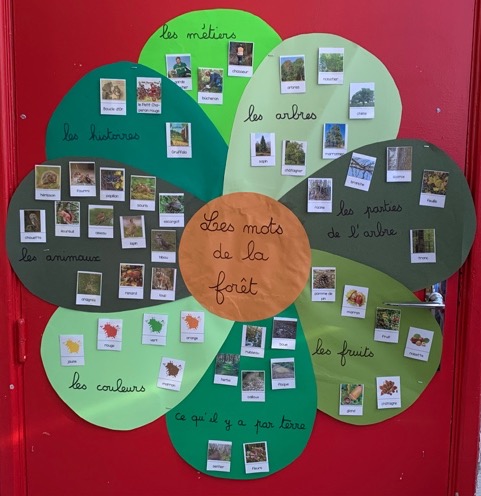 [Speaker Notes: Les jeux de catégorisation, jeux sur les contraires, jeux de dérivation, jeux sur les polysémiques ou les homophones, jeux de tris multiples, des jeux conduisant à des jeux de définition (principalement des jeux de cartes) permettent de s’entraîner et de se remémorer des acquis.]
VOCABULAIRE CYCLE 1
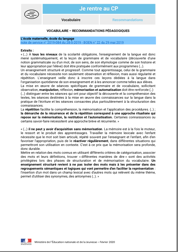 Observation, manipulation, réflexion, mémorisation et automatisation
Les attendus en fin d'école maternelle : 
Le vocabulaire pour :- Communiquer avec les adultes et avec les autres enfants par le langage, en se faisant comprendre.- S'exprimer dans un langage oral syntaxiquement correct et précis. 
-Utiliser le lexique appris en classe de façon appropriée.
- Reformuler son propos pour se faire mieux comprendre.- Pratiquer divers usages de la langue orale : raconter, décrire, évoquer, expliquer, questionner, proposer des solutions, discuter un point de vue.- Dire de mémoire et de manière expressive plusieurs comptines et poésies.- Comprendre des textes écrits sans autre aide que le langage entendu.
Répétition
Réactivation régulière
Restitution et automatisation
Un enseignement structuré revient à ne pas isoler des mots mais à les présenter dans des regroupements sémantiques et logiques qui vont permettre d'en faciliter la représentation
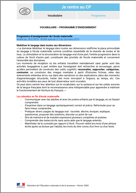 Recommandations pédagogiquesL’école maternelle, école du langage BOEN n° 22 du 29 mai 2019
[Speaker Notes: Le domaine Mobiliser le langage dans toutes ses dimensions réaffirme la place primordiale du langage comme condition essentielle de la réussite de tous. La stimulation et la structuration du langage oral ainsi que l'entrée progressive dans la culture de l'écrit constituent des priorités de l'école maternelle et concernent l'ensemble des domaines.Les moments de réception où les enfants travaillent mentalement, sans parler, sont des activités langagières à part entière, parce qu'elles permettent de construire des outils cognitifs : reconnaitre, rapprocher, catégoriser, contraster, se construire des images mentales à partir d'histoires fictives, relier des évènements entendus et/ou vus dans des narrations ou des explications, dans des moments d'apprentissages structures, traiter des mots renvoyant à l'espace, au temps, etc. Ces activités invisibles aux yeux de tout observateur sont cruciales. On peut alors centrer leur attention sur le vocabulaire, la syntaxe et les unités sonores de la langue française dont la reconnaissance sera indispensable pour apprendre à maitriser le fonctionnement de l'écriture du français.Les attendus en fin d'école maternelle :- Communiquer avec les adultes et avec les autres enfants par le langage, en se faisant comprendre.- S'exprimer dans un langage syntaxiquement correct et précis. Reformuler pour se faire mieux comprendre.- Pratiquer divers usages du langage oral : raconter, décrire, évoquer, expliquer, questionner, proposer des solutions, discuter un point de vue.- Dire de mémoire et de manière expressive plusieurs comptines et poésies.- Comprendre des textes écrits sans autre aide que le langage entendu.- Manifester de la curiosité́ par rapport à l'écrit. Pouvoir redire les mots d'une phrase écrite après sa lecture par l'adulte, les mots du titre connu d'un livre ou d'un texte. 
Guide vert
En fin de grande section, tous les élèves devraient :
— s’appuyer sur des verbes très fréquents (dire, faire, mettre, aller, prendre, avoir, être, etc.) et des pronoms pour s’exprimer ;
— s’emparer du vocabulaire travaillé en classe et l’utiliser à bon escient dans les tâches langagières ;
— corriger et reprendre leurs propos pour remplacer un mot par un autre, plus précis ;
— employer un vocabulaire usuel (vie quotidienne à l’école) suffisamment développé pour être précis dans leurs prises de parole et dans les activités ordinaires de la classe ;
— réutiliser dans un autre contexte les mots appris dans un certain contexte ;
— utiliser régulièrement des adjectifs et des adverbes pour spécifier leur propos ;
— s’interroger sur un mot dont on ignore le sens ;
— utiliser des connecteurs logiques et temporels.
Le contexte scolaire offre naturellement de nombreuses situations de communication qui ont toutes un intérêt pour faire progresser les élèves dans l’acquisition nés instruments du langage et de ses usages.
Ces occasions diverses de situations rituelles, de jeux, de conversations, permettront
à l’élève de :
— ritualiser certaines paroles utilisées dans des occasions précises : l’accueil, l’appel, l’habillage, le rangement, la présentation des activités et la passation des consignes, les synthèses et les bilans, fournissent des moments propices à la mémorisation de mots et de structures syntaxiques ;
— entrer dans un vrai échange conversationnel avec l’adulte dans des activités où adulte et enfant(s) auront des rôles complémentaires qui les obligent à dire, à demander (jeux de construction, jeux de 7 familles, jeu de la marchande, etc.),à commenter, en utilisant un lexique spécifique précis ;
— entrer dans une communication par l’activité gestuelle (chansons à gestes), ou par l’activité entre pairs (un projet pour faire ensemble), dans le but d’utiliser, d’éprouver, son vocabulaire et ses habiletés en toute confiance.
Ces situations de communication permettront de servir de base à l’apprentissage de contextes linguistiques, puis de diversifier les contextes d’utilisation des mots ainsi découverts]
DOCUMENTS DE RÉFÉRENCE EDUSCOL (février 2020) 
https://cache.media.eduscol.education.fr/file/Je_rentre_au_CP/95/4/C1_Vocabulaire_Principes_1238954.pdf
VOCABULAIRE CYCLE 1 Principes pour concevoir son enseignement
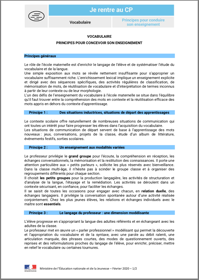 Principes généraux
Le rôle de l’école maternelle est d’enrichir le langage et de systématiser l’enseignement explicite du vocabulaire (séquences, activités régulières de classification, mémorisation de mots, réutilisation du vocabulaire et interprétation de mots inconnus à partir du contexte ou de leur morphologie). Une simple exposition aux mots n’est pas suffisante.
Principe 1 - Des situations inductrices, situations de départ des apprentissages
Principe 2 - Un enseignement aux modalités variées
Principe 3 - Le langage du professeur = une dimension modélisante
Principe 4 - Une programmation spiralaire
Principe 5 - Des découvertes incidentes aux apprentissages structurés
Principe 7 - Garder trace des apprentissages
Principe 6 - Entraînement et mémorisation
[Speaker Notes: Le rôle de l’école maternelle est d’enrichir le langage de l’élève et de systématiser l’étude du vocabulaire et de la langue.Une simple exposition aux mots se révèle nettement insuffisante pour s’approprier un vocabulaire suffisamment riche. L’enrichissement lexical implique un enseignement explicite et dirigé avec des séquences spécifiques, des activités régulières de classification, de mémorisation de mots, de réutilisation de vocabulaire et d’interprétation de termes inconnus à partir de leur contexte ou de leur morphologie. 
L’un des défis de l’enseignement du vocabulaire à l’école maternelle se situe dans l’équilibre qu’il faut trouver entre la compréhension des mots en contexte et la réutilisation efficace des mots appris en dehors du contexte d’apprentissage.]
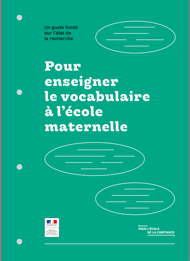 Principe 4 - Une programmation spiralaire
Proposer un enseignement progressif du vocabulaire. (…) 
Dans le cadre d’un apprentissage répété dans le temps, qui consiste à répartir, à intervalles réguliers, les rappels des mots nouveaux, le PE facilite la mémorisation des mots et il crée les situations propices à leur réutilisation.
Principe 5 - Des découvertes incidentes aux apprentissages structurés
-Passer de découvertes incidentes à des apprentissages décontextualisés, explicites et structurés.(…) 
-Organiser l’apprentissage des mots à partir des trois dimensions (la forme, le contenu et l’usage). (…) 
-L’apprentissage de mots nouveaux est favorisé par l’adulte grâce à une verbalisation des situations, à des interactions avec l’enfant quand il essaie de produire des énoncés, à des reformulations des productions enfantines, à des questions ouvertes qui permettent à l’enfant de préciser sa pensée.
Principe 6 - Entraînement et mémorisation
Fonder l’enseignement du vocabulaire sur les 4 piliers de l’apprentissage (l’attention, l’engagement actif, le retour d’information, la consolidation).(…)
DOCUMENTS DE RÉFÉRENCE EDUSCOL (février 2020)
https://cache.media.eduscol.education.fr/file/Je_rentre_au_CP/95/6/C1_Vocabulaire_Evaluation_1238956.pdf
VOCABULAIRE CYCLE 1Evaluation des acquis des enlevés
Observation attentive des élèves en situation d’apprentissage.
Objectivation des progrès réalisés par chaque élève -évolution et réussites
Identification des critères d’observation
Evaluation immédiate
Evaluation différée
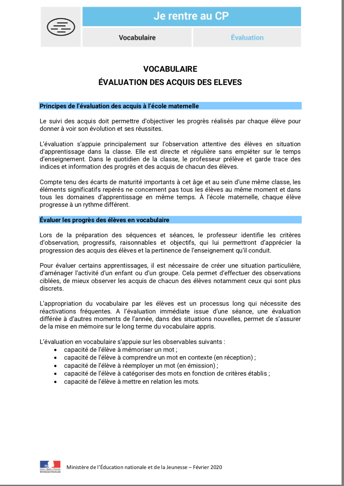 Observables – capacité de l’élève à :
mémoriser un mot ;
comprendre un mot en contexte (en réception) ;
réemployer un mot (en émission) ;
catégoriser des mots en fonction de critères établis ; 
mettre en relation les mots.
[Speaker Notes: Principes de l’évaluation des acquis à l’école maternelle 
Le suivi des acquis doit permettre d’objectiver les progrès réalisés par chaque élève pour donner à voir son évolution et ses réussites. 
L’évaluation s’appuie principalement sur l’observation attentive des élèves en situation d’apprentissage dans la classe. Elle est directe et régulière sans empiéter sur le temps d’enseignement. Dans le quotidien de la classe, le professeur prélève et garde trace des indices et information des progrès et des acquis de chacun des élèves. 
Compte tenu des écarts de maturité importants à cet âge et au sein d’une même classe, les éléments significatifs repérés ne concernent pas tous les élèves au même moment et dans tous les domaines d’apprentissage en même temps. À l’école maternelle, chaque élève progresse à un rythme différent. 
Évaluer les progrès des élèves en vocabulaire 
Lors de la préparation des séquences et séances, le professeur identifie les critères d’observation, progressifs, raisonnables et objectifs, qui lui permettront d’apprécier la progression des acquis des élèves et la pertinence de l’enseignement qu’il conduit. 
Pour évaluer certains apprentissages, il est nécessaire de créer une situation particulière, d’aménager l’activité d’un enfant ou d’un groupe. Cela permet d’effectuer des observations ciblées, de mieux observer les acquis de chacun des élèves notamment ceux qui sont plus discrets. 
L’appropriation du vocabulaire par les élèves est un processus long qui nécessite des réactivations fréquentes. A l’évaluation immédiate issue d’une séance, une évaluation différée à d’autres moments de l’année, dans des situations nouvelles, permet de s’assurer de la mise en mémoire sur le long terme du vocabulaire appris. 
L’évaluation en vocabulaire s’appuie sur les observables suivants : 
capacité de l’élève à mémoriser un mot ; 
capacité de l’élève à comprendre un mot en contexte (en réception) ; 
capacité de l’élève à réemployer un mot (en émission) ; 
capacité de l’élève à catégoriser des mots en fonction de critères établis ; 
capacité de l’élève à mettre en relation les mots.]
Enseigner le langage : partie 2 

Entrée dans l’ECRIT

« Evaluer Analyser Agir »

Formation HTS en distanciel 

DATE – lien:
2021/2022
Conscience phonologiquePrincipe alphabétique
CONSCIENCE PHONOLOGIQUEPRINCIPE ALPHABETIQUE
Les attendus en fin d'école maternelle 
Distinguer et manipuler des syllabes : scander les syllabes constitutives d'un mot, comprendre qu’on peut en supprimer, en ajouter, en inverser.
Repérer et produire des rimes, des assonances.
Discriminer des sons (syllabes, sons-voyelles ; quelques sons-consonnes hors des consonnes occlusives).) dans des mots ou dans des syllabes.
Reconnaître les lettres de l’alphabet et , connaître leur nom, savoir que le nom d'une lettre peut être différent du son qu'elle transcrit.
Connaître les correspondances entre les trois manières de les écrire d’écrire les lettres : cursive, script, capitales d’imprimerie., et commencer à faire le lien avec le son qu’elles codent. Copier à l’aide d’un clavier.
Reconnaître son prénom écrit en lettres capitales, en script ou en cursive. Connaître le nom des lettres qui le composent.
Programme d’enseignement de l’école maternelle BOEN n°31 du 30 juillet 2020
Mobiliser le langage dans toutes ses dimensionsL'oral[...] L'enseignant, attentif, accompagne chaque enfant dans ses premiers essais, [...]. 
Il met sur le chemin d'une conscience des langues, des mots du français et de ses unités sonores.
[Speaker Notes: Mobiliser le langage dans toutes ses dimensionsL'oral[...] L'enseignant, attentif, accompagne chaque enfant dans ses premiers essais, reprenant ses productions orales pour lui apporter des mots ou des structures de phrase plus adaptés qui l'aident à progresser. [...]. Il met sur le chemin d'une conscience des langues, des mots du français et de ses unités sonores.]
COMPÉTENCE VISÉE
Être capable de discriminer des sons.
Manipuler des phonèmes
EVALUATION DEBUT CP
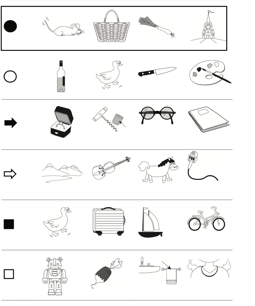 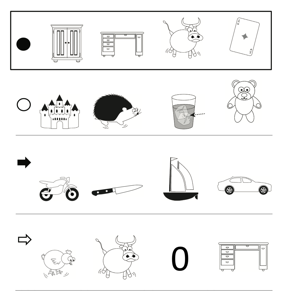 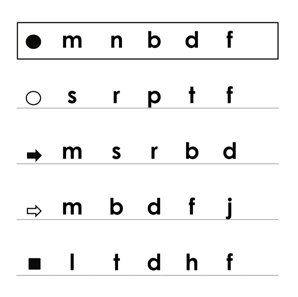 COMPÉTENCE VISÉE
Être capable de discriminer des sons.
Manipuler des phonèmes
EVALUATION DEBUT CP
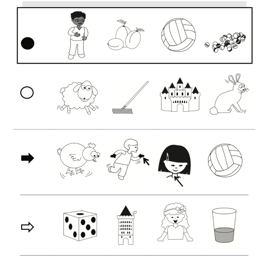 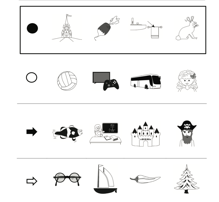 [Speaker Notes: Segmenter les mots en syllabes et en phonèmes
 
La capacité de segmenter les mots en syllabes est fortement reliée à celle de les segmenter en phonèmes, la « conscience phonémique ». Cette capacité permet de comprendre le principe d’une écriture alphabétique dans laquelle les plus petites unités du langage écrit, les graphèmes (<ch>, <i>, <c>) codent les plus petites unités correspondantes du langage oral, les phonèmes (en l’occurrence les trois phonèmes [$] [i], [k]). Elle est donc nécessaire pour apprendre à lire dans ce type d’écriture. En fait, la capacité de segmenter les mots en phonèmes (qui se met en place autour de 5 ans) entretient des relations bidirectionnelles avec l’apprentissage de la lecture dans ce type d’écriture : d’une part, elle en est un des prédicteurs les plus robustes ; d’autre part, elle se développe considérablement sous l’effet de cet apprentissage. C’est ce qui justifie son évaluation et la mise en place d’activités scolaires dans ce domaine avant le CP.
 
La capacité de segmentation phonémique s’oppose à celle de discrimination phonémique qui permet la créativité infinie du langage avec un nombre très limité de phonèmes. La capacité de discrimination phonémique, qui est aussi à la base du développement du langage oral dans une langue particulière (celle de l’environnement de l’enfant), se met en place au cours de la première année de la vie. Il est à signaler qu’un déficit de la capacité de discriminer les phonèmes a été relevé chez des enfants ayant des difficultés sévères de lecture (des dyslexiques) dans plusieurs études]
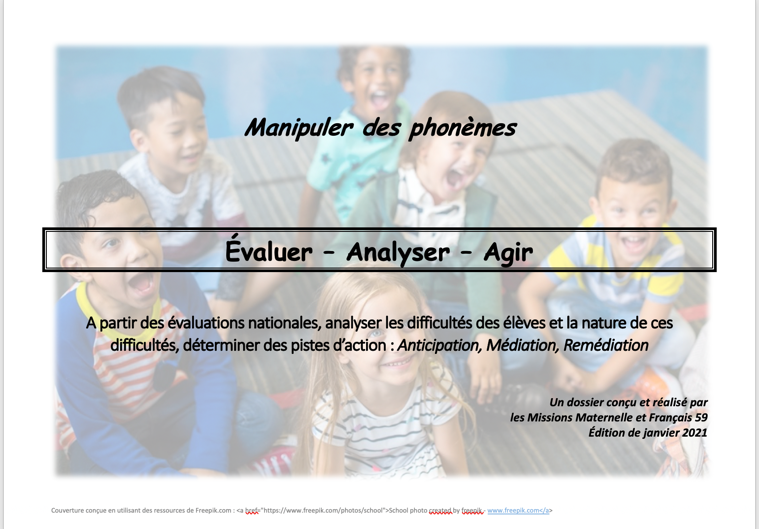 Des ressources départementales …
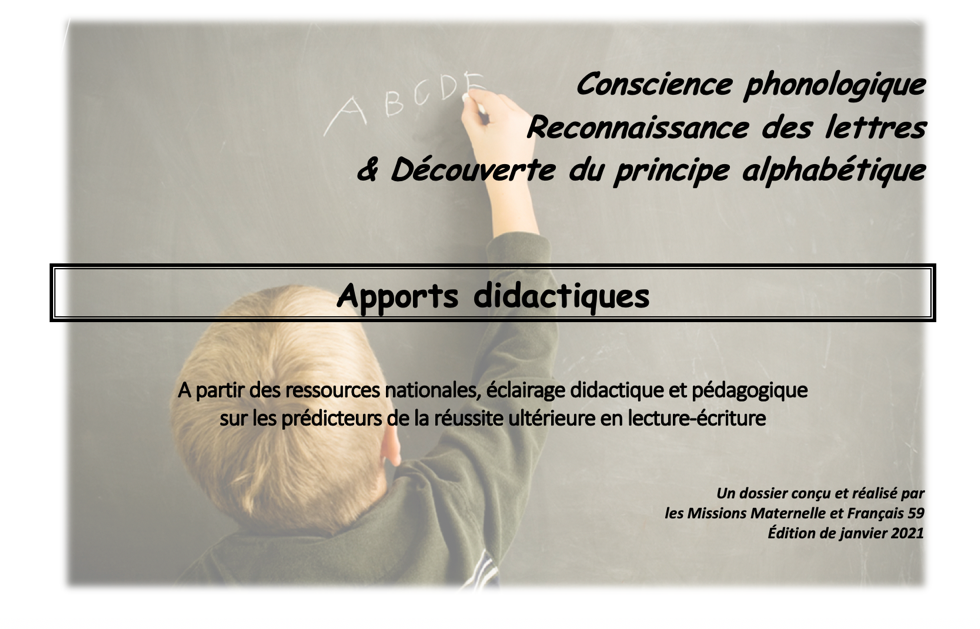 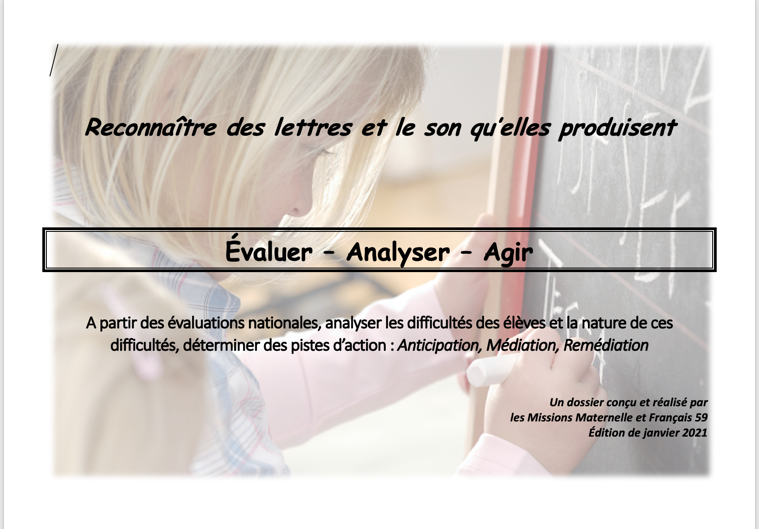 [Speaker Notes: Table des matières
 
Enjeux et contenu des épreuves	3
Méthodologie d’analyse	4
Éléments de progressivité	5
Pistes pédagogiques pour les GS et CP	8
Mettre en œuvre l’enseignement du vocabulaire dans une classe de maternelle	8
Des démarches en classe de CP	13
Exemples d’activités d’apprentissage pour les GS, pour les CP	14
Sources et références	15]
Méthodologie d’analyse
Un travail sur tout le cycle 1 pour amener les élèves à
• synchroniser le débit de la comptine ou jeu de doigts récité avec la gestuelle associée ; 
• réciter comptines et vire-langues en prêtant attention aux assonances, aux allitérations et à l’articulation en jeu ;
• scander et dénombrer les syllabes phoniques d’un mot en respectant les variations régionales – ex : e » final prononcé dans le sud de la France ; 
• reconnaître et discriminer une syllabe dans une liste de mots, dans un texte ; 
• trouver les mots pour produire de nouvelles rimes et assonances ; 
• pratiquer des opérations sur les syllabes de mots : enlever, ajouter, inverser, localiser, substituer (avec augmentation progressive de la longueur des mots à transformer) ; 
• produire des pseudo-mots par combinaison de syllabes ; 
• isoler et discriminer un phonème dont l’articulation peut être maintenue (voyelle, [s], [f], [z] etc…) ; 
• localiser et coder la place d’un phonème dans le mot (première, deuxième... syllabe/ début, milieu ou fin de mot) ; 
• distinguer des sons proches (f/v, s/ch, s/z, ch/f etc…)
Le mot
Quelques exemples d’activités d’apprentissage prenant en compte la progressivité de la petite section à la grande section
Isoler un mot dans la chaîne parlée (à l’oral puis progressivement à partir d’un support écrit)
A partir des comptines :
- vivre corporellement des comptines en faisant correspondre les gestes aux mots énoncés : « saute, saute, saute » ; « frotte, frotte, frotte... » ;
- souligner les répétitions de mots ;
- compléter par le bon mot une phrase dite par le professeur (par exemple, une poule sur un..., qui picotait du pain...) ;
substituer un mot par un bruit, une onomatopée, un geste ;

Au-delà du plaisir d’écouter une comptine, de la dire, de la mimer, de jouer avec ses doigts, ses mains, l’élève découvre les premiers rapports entre lettre et son. Le professeur guide l’observation en balayant du doigt le texte et en lui associant le contenu vocal. Les mots sont progressivement pointés au fur et à mesure de leur récitation.
Le mot
Quelques exemples d’activités d’apprentissage prenant en compte la progressivité de la petite section à la grande section
A partir d’un mot puis d’une phrase énoncée en l’absence de support :
- repérer un mot dans une suite de mots ;
- changer le mot d’une phrase pour en modifier le sens (par exemple : le petit chaperon rouge, le petit chaperon bleu, le grand chaperon rouge...) ;
compter, marquer les mots d’une phrase énoncée oralement.

A partir d’un support écrit :
- suivre du doigt les mots d’une formulette ou d’une comptine simple ;
- pointer les mots d’un titre, d’une phrase lue par l’adulte ; placer un symbole sous chacun ;
- retirer les mots d’une phrase au fur et à mesure de leur énonciation en ôtant le symbole choisi pour les représenter (par exemple : « je mange une pomme ; je mange une... ; je mange ; je... ») ;
- pratiquer la dictée à l’adulte au sein de chaque niveau de classe.
[Speaker Notes: La dictée à l’adulte est de manière générale un moyen privilégié pour rendre visible les « frontières » entre les mots. Le professeur profite des différentes occasions pour se mettre en scène lors de l’écriture sous la dictée (par exemple, dire à l’élève, « je vais écrire la phrase que tu viens de dire ; je vais écrire le premier mot ». Préciser certaines règles de ponctuation : « j’ai terminé ma phrase alors je mets un point ». Il est très important, pour permettre la prise de conscience de la permanence de l’écrit, que le professeur écrive les propositions des élèves. Reformuler est nécessaire. Le professeur explicite les choix opérés. La phrase peut alors être redite par l’élève ou le professeur lui-même avant de passer à l’écriture. 
 
Les gestes professionnels lors d’une situation de dictée à l’adulte :
- montrer l’importance de conserver l’écrit : intérêt et finalités ;
- alterner deux moments : celui où les élèves se mettent d’accord sur ce qui doit être dit et celui où le professeur écrit pour que soit visible l’évolution du discours ;
- reformuler les propos des élèves pour une forme écrite afin qu’ils prennent progressivement conscience qu’on n’écrit pas comme on parle ;
- écrire en cursive devant l’élève : celui-ci est placé de façon à voir le texte écrit ;
- mettre en scène oralement l’acte d’écriture en recourant aux termes mot, phrase, lettre, ligne... ;
- respecter le plus possible les formulations des élèves pour éviter de trop « normer » : ne pas chercher trop rapidement à faire produire un écrit littéraire par exemple conserver une proposition de type « on va à la piscine » plutôt que « nous allons à la piscine » ;
- aider l’élève à reformuler tout en restant dans sa zone proximale d’apprentissage notamment en supprimant les répétitions, par exemple « le petit garçon il court », aller vers « le petit garçon court »
- aborder la gestion de l’espace-page ;
- permettre aux élèves de repérer les marques de ponctuation ;
- relire la proposition qui vient d’être écrite et permettre aux élèves de s’en distancier. Poser la question « Que comprenons-nous ? Est-ce bien ce que nous voulions faire comprendre ? » ;
- relire à nouveau pour relancer l’activité langagière, une fois l’énoncé dicté, en pointant chaque mot ;
- répondre à toutes remarques des élèves sur l’écrit en les amenant à y répondre par eux-mêmes.]
La syllabe
La syllabe se prononce en une seule émission de voix, c’est l’unité de la langue la plus facilement perceptible.
Quelques exemples d’activités d’apprentissage prenant en compte la progressivité de la petite section à la grande section.
SEGMENTER LES SYLLABES D’UN MOT
 frapper les syllabes de mots familiers en sautant, utilisant un instrument... ;
- scander les syllabes de mots familiers en marquant une pause entre chaque syllabe ;
- fusionner les syllabes pour retrouver le prénom, un mot familier, le pseudo mot, scandé en syllabes ; 
- dire des comptines en scandant les syllabes ;
- frapper les syllabes d’une comptine rythmée au fur et à mesure de son énonciation.

DÉNOMBRER LES SYLLABES
- dénombrer les syllabes de mots familiers, en associant une gestuelle connue ou en les représentant par un symbole ;
- comparer des mots selon le nombre de syllabes, les classer ;
- retrouver un mot selon le nombre de syllabes qui le compose.
Exemples d’activités :
« Loto » : chaque élève dispose d’une planche de loto composée de cases dans lesquelles un nombre de syllabes est imposé ; l’élève pioche une image, scande les syllabes du mot correspondant à l’image, les dénombre pour gagner l’image et la poser sur sa planche. 
« Devine à qui / à quoi je pense » : parmi les propositions suivantes chat, mouton, écureuil, trouver que le maître du jeu pense au mot mouton à partir du codage des deux syllabes. Il est possible de symboliser visuellement les syllabes (par exemple : cercles, bouchons, jetons), mais aussi de manière auditive en frappant le nombre de syllabes avec ses mains ou avec un instrument.
[Speaker Notes: Certains exemples de jeux sont extraits des ressources pour l’école maternelle disponibles sur Eduscol : Mobiliser le langage dans toutes ses dimensions Partie II-2 Lien oral-écrit – Activités phonologiques au service de l’entrée dans le code alphabétique :
 https://cache.media.eduscol.education.fr/file/Langage/59/8/Ress_c1_Section_2_partie_2_Activites_phonologiques_569598.pdf]
La syllabe
Quelques exemples d’activités d’apprentissage prenant en compte la progressivité de la petite section à la grande section.
DISCRIMINER UNE SYLLABE
- repérer une syllabe dans une suite de syllabes énoncée. Émettre un signal, défini en amont, lorsqu’elle est entendue.
Exemples d’activités :
« La chasse à la syllabe » : proposer oralement une syllabe (par exemple, TO), puis demander de la retrouver dans une suite de syllabes, dans des mots, dans une phrase ou un texte court lu par le professeur. Les élèves émettent un signal, défini en amont, et lèvent la main dès qu’ils l’entendent. Variante : rechercher une syllabe donnée, entendue dans les prénoms de la classe, dans les mots familiers de la classe.
- classer des mots selon la règle « j’entends/je n’entends pas la syllabe énoncée » (par exemple, {ra} dans valise, caramel, caméra, tapis). La tâche est plus aisée lorsque la syllabe se situe au début ou à la fin du mot ;
- localiser une syllabe dans un mot, la marquer avec un code déterminé préalablement (par exemple, chercher {pi} dans papillon, coder la syllabe {pi})
Exemples d’activités :
« Loto des syllabes » : dire une syllabe (par exemple, {ta}), mettre un jeton dans la case où se trouve l’image du mot contenant la syllabe énoncée. Segmenter les images en fonction du nombre de syllabes (par exemple, placer le jeton sur l’image du mot tapis, sous la première segmentation).
« Domino des syllabes » : à partir d’un jeu de domino-images lier l’image d’un mot qui se termine de la même manière à une autre image comprenant la même syllabe en attaque (par exemple, micro - crocodile).
- trouver la syllabe commune dans une liste de mots ;
- classer des mots comportant une syllabe commune, selon sa position dans le mot (début/milieu/fin) ;
Exemple d’activités :
« Trouver l’intrus » : énoncer des mots (avec ou sans support iconographique) contenant une même syllabe en position initiale ou finale ainsi qu’un intrus (par exemple, bateau, banane, tapis, ballon).
La syllabe
Quelques exemples d’activités d’apprentissage prenant en compte la progressivité de la petite section à la grande section.
MANIPULER INTENTIONNELLEMENT LES SYLLABES
inverser les syllabes de mots bi-syllabiques ;
supprimer une syllabe : demander aux élèves de dire des mots en retirant une syllabe identifiée en amont, « dis le mot lapin, j’enlève {la}, que reste-t-il ? » ;
doubler la première ou la dernière syllabe d’un mot ;
ajouter une syllabe préalablement définie à un mot (début ou fin) ;
-faire définir une règle de transformation de mots et réaliser une suite de mots à partir de cette règle (par exemple, mototo, chapeaupeau, pantalonlon...).
 
Bien avant de repérer des phonèmes, il faut favoriser la découverte de ressemblances sonores qui ne sont pas évidentes pour les jeunes élèves. La comptine permet cette prise de conscience. L’organisation rythmique des rimes, la surcharge d’assonances ou d’allitérations, aident au traitement formel du langage. Ces activités servent à faire entendre à l’élève que, dans le flux de parole, il y a des unités plus petites que celles qui sont liées au découpage rythmique ou à la nécessité respiratoire. Par exemple, quand une comptine aborde les jours de la semaine, l’élève peut repérer, par la répétition, la segmentation de la syllabe {di}. 
Un grand nombre de comptines et de formulettes nourrissent ces jeux sur les sonorités.
Les jeux autour des rimes permettent d’être attentif à une sonorité plus petite que la syllabe. Très tôt les jeunes élèves sont sensibles à ce qui « sonne » pareil. Le travail des comptines permet de les initier à la perception de ce qui rime. Ainsi les élèves apprennent à repérer les mots qui riment, les associent à d’autres mots qui riment (par exemple, « parmi les mots proposés, trouve le mot qui finit comme... ») et produisent de nouvelles rimes.
 
 Amener les élèves à percevoir une unité infra-syllabique facilite l’accès à une unité encore plus petite : le phonème.
[Speaker Notes: Un grand nombre de comptines et de formulettes nourrissent ces jeux sur les sonorités.
Certaines figurent dans les ressources pour l’école maternelle disponibles sur Eduscol : Mobiliser le langage dans toutes ses dimensions Partie II-3 Lien oral-écrit – Ressources pour la classe démarche pour apprendre des comptines, formulettes et jeux de doigts : https://cache.media.eduscol.education.fr/file/Langage/18/9/Ress_c1_langage_oralecrit_demarche_apprendre_529189.pdf]
Le phonème
Quelques exemples d’activités d’apprentissage prenant en compte la progressivité de la petite section à la grande section.
SENSIBILISER À L’ÉCOUTE DES PHONÈMES
dire des comptines comprenant des phonèmes proches ;
dire des comptines en insistant sur les assonances et allitérations ;
distinguer deux mots qui se différencient à l’oral par un seul phonème (par exemple : pain/bain ; poule/boule ; four/tour...) ;
bruiter les lettres de son prénom ;
prendre en charge progressivement la phonémisation du prénom après qu’elle ait été initiée et répétée par le professeur ;
prolonger les phonèmes (hors consonnes occlusives) d’un mot en les étirant comme un élastique ;
fusionner les phonèmes.
Exemple d’activités :
« Qui suis-je ? » : reconnaître un mot à partir du bruitage de ses phonèmes (par exemple, retrouver le mot ami à partir de la phonémisation exagérée « aaaa, mmmm, iiiii »).
[Speaker Notes: Certains exemples de jeux sont extraits des ressources pour l’école maternelle disponibles sur Eduscol : Mobiliser le langage dans toutes ses dimensions Partie II-2 Lien oral-écrit – Activités phonologiques au service de l’entrée dans le code alphabétique :
https://cache.media.eduscol.education.fr/file/Langage/59/8/Ress_c1_Section_2_partie_2_Activites_phonologiques_569598.pdf]
Le phonème
Quelques exemples d’activités d’apprentissage prenant en compte la progressivité de la petite section à la grande section. GS
DISCRIMINER UN PHONÈME
repérer un phonème dans une suite de phonèmes, mobiliser un signal défini en amont lorsqu’il est entendu (par exemple, chercher [v], parmi [s], [v], [r]) ;
Exemples d’activités :
« La chasse aux lettres » : à partir du phonème bruité par le professeur, retrouver par exemple dans son prénom, la lettre correspondante.
« La chasse au phonème » : proposer un phonème (par exemple [f]), puis énoncer une suite de mots, faire lever la main dès que le phonème est entendu. Variante qui complexifie la tâche : rechercher un phonème présent dans les prénoms de la classe, dans les mots familiers.
repérer le mot qui commence (ou se termine) par un phonème donné ou par le même phonème que le mot cible, pratiquer des « chasses à l’intrus » ;
classer des mots selon la règle « j’entends/je n’entends pas » (par exemple : [v] dans ville, carnaval, fil) ;
 Le repérage du phonème est facilité lorsqu’il se situe au début ou à la fin du mot. On peut complexifier la tâche en proposant des mots contenant des phonèmes proches [f] et [v] ; [s] et [z].
Exemple d’activités :
« Loto des phonèmes » : dire un phonème, placer un jeton sur le dessin contenant le phonème énoncé (par exemple : [s] dans tasse).
[Speaker Notes: Certains exemples de jeux sont extraits des ressources pour l’école maternelle disponibles sur Eduscol : Mobiliser le langage dans toutes ses dimensions Partie II-2 Lien oral-écrit – Activités phonologiques au service de l’entrée dans le code alphabétique :
https://cache.media.eduscol.education.fr/file/Langage/59/8/Ress_c1_Section_2_partie_2_Activites_phonologiques_569598.pdf]
Le phonème
Quelques exemples d’activités d’apprentissage prenant en compte la progressivité de la petite section à la grande section. GS
DISCRIMINER UN PHONÈME
repérer un phonème dans une suite de phonèmes, mobiliser un signal défini en amont lorsqu’il est entendu (par exemple, chercher [v], parmi [s], [v], [r]) ;
Exemples d’activités :
« La chasse aux lettres » : à partir du phonème bruité par le professeur, retrouver par exemple dans son prénom, la lettre correspondante.
« La chasse au phonème » : proposer un phonème (par exemple [f]), puis énoncer une suite de mots, faire lever la main dès que le phonème est entendu. Variante qui complexifie la tâche : rechercher un phonème présent dans les prénoms de la classe, dans les mots familiers.
repérer le mot qui commence (ou se termine) par un phonème donné ou par le même phonème que le mot cible, pratiquer des « chasses à l’intrus » ;
classer des mots selon la règle « j’entends/je n’entends pas » (par exemple : [v] dans ville, carnaval, fil) ;
 Le repérage du phonème est facilité lorsqu’il se situe au début ou à la fin du mot. On peut complexifier la tâche en proposant des mots contenant des phonèmes proches [f] et [v] ; [s] et [z].
Exemple d’activités :
« Loto des phonèmes » : dire un phonème, placer un jeton sur le dessin contenant le phonème énoncé (par exemple : [s] dans tasse).
 localiser un phonème dans un mot, le mettre en évidence avec un code déterminé à l’avance (par exemple : chercher [s] dans sapin, coder le phonème dans la syllabe du mot symbolisé) ;
 trouver le phonème commun à une liste de mots ;
Exemple d’activités :
« Trouver l’intrus » : proposer oralement des mots (avec ou sans support iconographique) comprenant un même phonème placé en position initiale ou finale, ainsi qu’un intrus (par exemple : soleil, serpent, valise, sac).
[Speaker Notes: Certains exemples de jeux sont extraits des ressources pour l’école maternelle disponibles sur Eduscol : Mobiliser le langage dans toutes ses dimensions Partie II-2 Lien oral-écrit – Activités phonologiques au service de l’entrée dans le code alphabétique :
https://cache.media.eduscol.education.fr/file/Langage/59/8/Ress_c1_Section_2_partie_2_Activites_phonologiques_569598.pdf]
Le phonème
Quelques exemples d’activités d’apprentissage prenant en compte la progressivité de la petite section à la grande section. GS
MANIPULER DES PHONÈMES
localiser un phonème dans un mot, le coder ;
ajouter un phonème à la fin d’un mot extrait du vocabulaire travaillé en classe (par exemple, ajouter /f/ à la fin des mots ballon, loup, vélo) ;
supprimer un phonème à la fin d’un mot : « dans plouf, je retire /f/, que reste-t-il ? » ;
substituer un phonème dans des pseudo-mots ou des mots familiers (par exemple : patatra, pititri, pototro, pututru, remplacer les phonèmes d’attaque : « pour moto je dis roto, pour souris je dis rouris, peux-tu faire pareil avec ballon, soleil ? ») ;
expliciter la règle de transformation d’un mot, après écoute d’une liste de mots transformés, demander aux élèves de poursuivre avec d’autres mots (par exemple : roto, rapeau, rantalon, rallon) ; - trouver la règle de transformation des mots et poursuivre la suite commencée.
COMPÉTENCE VISÉE
Être capable de discriminer des sons.
Connaissance des lettres et maîtrise de quelques relations entre les unités de base de l’écrit (graphème) et de l’oral (phonème)
EVALUATION DEBUT CP
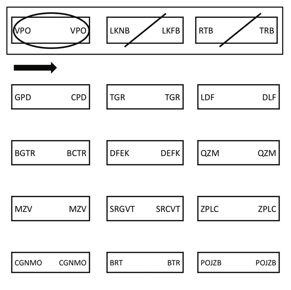 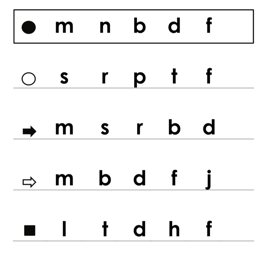 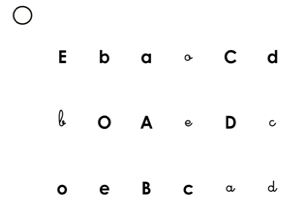 [Speaker Notes: Pour pouvoir lire dans une écriture alphabétique, l’élève doit apprendre à discriminer les lettres qui se ressemblent mais qui transcrivent pourtant des phonèmes différents. Il doit également reconnaître les lettres sous leurs différentes formes (majuscules, minuscules, cursive, script), qu’elles soient présentées isolément ou intégrées dans des mots. Il est maintenant acquis que des exercices d’analyse phonémique audiovisuels (phonème-lettre / graphème) facilitent le développement de la capacité d’analyse phonémique. Ce type d’exercice aide à la compréhension du principe alphabétique.
Connaissance des lettres et des associations graphème-phonème 
 
Reconnaître les lettres est un nouvel apprentissage qui nécessite de modifier notre comportement visuel. En effet, alors qu’une chaise reste une chaise quelle que soit son orientation, ce n’est pas le cas pour les lettres (cf. <p>-<q> et <u>-n>). 
Le protocole développé pour évaluer la connaissance des lettres contient trois épreuves.
Exercices 2 et 11 : Ces deux épreuves reprennent des exercices traditionnellement utilisés par les enseignants : le repérage d’une lettre soit parmi des signes non alphabétiques, soit dans différentes graphies (script, capitale, cursive).
Exercice 17* : La troisième épreuve est moins classique : elle implique le repérage de la lettre qui correspond au son entendu au début d’un mot, en l’occurrence, toujours une consonne. Par exemple, les lettres proposées pour le mot oral « poule », peuvent être <p>, <b>, <t>, <q>. Cette épreuve nécessite donc deux capacités en lien avec la lecture. D’une part, il faut dissocier la première consonne d’une syllabe de la voyelle qui suit (capacité́ de segmentation phonémique). D’autre part, il faut utiliser les relations entre phonèmes et graphèmes. *cf. dossier « manipuler des phonèmes »
Capacités visuo-attentionnelles 
L’apprentissage de la lecture nécessite de bonnes capacités visuelles et attentionnelles. En effet, lors du décodage, l’élève doit isoler et identifier une lettre dans une chaîne de lettres, et donc déplacer son regard au bon endroit (contrôle des mouvements oculaires), il doit également focaliser son attention sur la bonne lettre tout en réduisant les interférences des lettres voisines (masquage latéral). L’élève doit aussi passer progressivement d’une lecture lettre-par-lettre (mode dit sériel) à un mode dans lequel les lettres sont traitées simultanément (mode dit parallèle). Pour cela, il doit à la fois identifier l’ensemble des lettres et leur position relative (lion versus loin). Pour certains élèves, le traitement de l’ordre des lettres est particulièrement difficile, ce qui se manifeste par des inversions fréquentes de lettres. De même, certains élèves se plaignent que les lettres paraissent floues (masquage latéral).
 
Dans cette proposition d’ÉvalAide, il faut comparer des chaînes de lettres non prononçables de longueurs croissantes. Dans les chaines « différentes », dans la moitié des cas, une lettre remplace une autre visuellement similaire (PGD-PCD ; SRGVT-SRCVT) ; dans l’autre moitié, deux lettres sont inversées (BRT-BTR ; DEFK-DFEK). 
Réf. Eval AIDE p12-13]
Méthodologie d’analyse
Un travail sur tout le cycle 1 pour amener les élèves à
• différencier dessins, écritures, graphismes, pictogrammes, symboles et signes ;
• identifier son prénom en prenant des repères visuels (forme de majuscule, longueur, point sur un I, accent, graphie particulière comme le X ou le H, dernière lettre, trait d’union…) ;
• identifier des mots, en prenant appui par exemple sur :
- la longueur en sachant qu’elle correspond à la longueur de l’énoncé oral ;
 -les lettres et leur ordre puis, en fonction de la lettre, en grande section, sa valeur sonore ;
• faire correspondre les trois écritures en tracé manuscrit et sur traitement de texte.
   Passer d’une écriture à une autre : capitale d’imprimerie, script et cursive ;
• reconnaître et nommer la majorité des lettres de l’alphabet ;
• marquer l’espace entre chaque mot pour écrire un titre, une phrase… ;
Un travail sur tout le cycle 1 pour amener les élèves à
• utiliser le lexique qui permet de nommer les unités de la langue : mot, lettre, syllabe, son, phrase, texte, ligne, majuscule ;
• décomposer le mot en syllabes, en isolant la syllabe qu’il écrit, en énonçant le nom de la lettre et sa valeur sonore ;

Dans des situations : de projet d’écriture /de repérage dans un écrit /de jeux (Kim visuels, Kim visuels des lettres, Loto des lettres, Memory des lettres, Mistigri des lettres)

Découverte du prénom caché, jeu de l’oie des lettres ;
• lecture et production d’abécédaires.
L’aménagement de la classe : espaces dédiés et affichages
Un espace qui  rassemble le matériel disponible connu des élèves : la piste graphique, les casiers contenant les lettres d’imprimerie, les lettres rugueuses sur lesquelles passer le doigt, les lettres en mousse, le bac à sable pour tracer des lettres, les outils scripteurs, les feuilles blanches et à lignes, l’ordinateur et l’imprimante, la tablette numérique et les stylets, les tableaux de correspondance des graphies, les textes connus (écrits par dictées à l’adulte).
Cet espace permet un travail d’écriture en groupe restreint qui s’effectuera sous le regard attentif de l’enseignant.
L’utilisation d’un mobilier adapté à la taille de l’élève lui permet d’adopter une posture correcte (dos droit, main posée sur la table) et facilite une bonne tenue du crayon. L’utilisation de grands supports progressivement réduits facilite l’appropriation des gestes graphiques adéquats.
Les affichages sont visibles et lisibles par les élèves à hauteur de 1 mètre. 
Les lettres de l’alphabet, illustrées par des images représentant un objet ou un animal dont l’initiale de leur nom correspond à la lettre, sont explicites pour les élèves. Remarque : ne pas prendre l’image d’un dé pour la lettre D, prendre par exemple « dinosaure ».
L’alphabet a été construit avec les élèves qui ont proposé les référents.
Des reproductions d’œuvre d’art typographique peuvent trouver leur place sur les murs de la classe.
[Speaker Notes: Afin de souligner l’importance du rapport au savoir de la langue écrite, le professeur installe un espace dédié à l’écriture. Cet espace rassemble le matériel disponible connu des élèves : la piste graphique, les casiers contenant les lettres d’imprimerie, les lettres rugueuses sur lesquelles passer le doigt, les lettres en mousse, le bac à sable pour tracer des lettres, les outils scripteurs, les feuilles blanches et à lignes, l’ordinateur et l’imprimante, la tablette numérique et les stylets, les tableaux de correspondance des graphies, les textes connus (écrits par dictées à l’adulte).
Cet espace permet un travail d’écriture en groupe restreint qui s’effectuera sous le regard attentif de l’enseignant.
L’utilisation d’un mobilier adapté à la taille de l’élève lui permet d’adopter une posture correcte (dos droit, main posée sur la table) et facilite une bonne tenue du crayon. L’utilisation de grands supports progressivement réduits facilite l’appropriation des gestes graphiques adéquats.

Les affichages sont visibles et lisibles par les élèves à hauteur de 1 mètre. 
Les lettres de l’alphabet, illustrées par des images représentant un objet ou un animal dont l’initiale de leur nom correspond à la lettre, sont explicites pour les élèves. Remarque : ne pas prendre l’image d’un dé pour la lettre D, prendre par exemple « dinosaure ».
L’alphabet a été construit avec les élèves qui ont proposé les référents.
Des reproductions d’œuvre d’art typographique peuvent trouver leur place sur les murs de la classe.

Pour faciliter la transition entre l’école maternelle et l’école élémentaire, et donner de la cohérence aux apprentissages de la lecture et de l’écriture, il convient de collecter certains outils d’élèves (les mots de la classe, les textes des comptines, des dictées à l’adulte, quelques productions autonomes d’écrits, par exemple) afin de les transmettre au professeur de cours préparatoire. Cette transition sera préparée dans le cadre des conseils de cycle et à l’appui de progressions communes.]
Des supports à privilégier
LA COMPTINE
Les comptines aident les élèves à entrer dans la découverte de l’écrit. Elles sont des supports permettant d’atteindre les compétences attendues dans le domaine de l’écrit à l’école maternelle.
 l’élève peut alors :
« établir des correspondances entre mot oral et mot écrit en pratiquant des activités de production (le texte mémorisé peut être dicté par les élèves et écrit par le professeur) et de réception (balayer du doigt le texte en lui associant le contenu sonore, pointer les mots tout en récitant, etc.) pour découvrir l’orientation de l’écrit, la permanence de l’écrit, le lien entre la quantité d’oral entendue et la quantité d’écrit vue, la segmentation de la chaîne orale en mots. »
« apprendre à prendre appui sur des indices linguistiques et textuels » :

•en apprenant à identifier les différents textes dépourvus d’illustration ;
•en observant et comparant les longueurs de texte, les titres, la mise en page, les répétitions, la mise en ligne, la typographie, la ponctuation, etc. ;
•en observant et comparant, pour les plus grands, les mots utilisés, les onomatopées, certaines syllabes ou lettres connues.

« découvrir des premiers rapports lettre/son ».
[Speaker Notes: LA COMPTINE
Les comptines aident les élèves à entrer dans la découverte de l’écrit. Elles sont des supports permettant d’atteindre les compétences attendues dans le domaine de l’écrit à l’école maternelle.
De nombreuses ressources pour la classe offrent des situations de jeu qui permettent de mettre en évidence les rapports lettre/son, dont la ressource d’accompagnement pour l’école maternelle, disponible sur Eduscol, Partie II.3 - Lien oral-écrit - Comptines formulettes et jeux de doigts (p. 11) Partie II.3 - Lien oral-écrit - Comptines, formulettes et jeux de doigts. https://cache.media.eduscol.education.fr/file/Langage/18/7/Ress_c1_langage_oralecrit_comptines_529187.pdf

Cette ressource d’accompagnement pour l’école maternelle précise que l’élève peut :
« établir des correspondances entre mot oral et mot écrit en pratiquant des activités de production (le texte mémorisé peut être dicté par les élèves et écrit par le professeur) et de réception (balayer du doigt le texte en lui associant le contenu sonore, pointer les mots tout en récitant, etc.) pour découvrir l’orientation de l’écrit, la permanence de l’écrit, le lien entre la quantité d’oral entendue et la quantité d’écrit vue, la segmentation de la chaîne orale en mots. »
« apprendre à prendre appui sur des indices linguistiques et textuels » :
•en apprenant à identifier les différents textes dépourvus d’illustration ;
•en observant et comparant les longueurs de texte, les titres, la mise en page, les répétitions, la mise en ligne, la typographie, la ponctuation, etc. ;
•en observant et comparant, pour les plus grands, les mots utilisés, les onomatopées, certaines syllabes ou lettres connues.
« découvrir des premiers rapports lettre/son ».]
Des supports à privilégier
L’ALPHABET
L’alphabet constitue un support écrit qui permet aux élèves de retrouver le nom ou la graphie d’une lettre. Son affichage dans les classes de moyenne et grande section dans les trois graphies est indispensable.
Connaître la comptine alphabétique est un préalable pour apprendre le nom des lettres, mais ne suffit pas. Réciter l’alphabet de A à Z ne signifie pas que l’élève soit capable de nommer les lettres de manière isolée ou lorsqu’elles se trouvent dans le désordre. C’est pourquoi, se détacher progressivement de l’alphabet est nécessaire pour être en capacité réelle d’identifier les lettres. Dans le cadre d’un apprentissage progressif et régulier, le professeur diversifie les activités proposées : faire nommer les lettres de l’alphabet qu’il a lui-même maintes fois répétées, dans l’ordre (à partir du début, du milieu), dans le désordre et à rebours (à partir de la fin) successivement dans les différentes graphies (capitales, scripte et cursive).
L’ABÉCÉDAIRE
Supports culturels, les abécédaires en classe concourent à faire connaître les lettres de l’alphabet : ils permettent d’approcher la notion d’initiale d’un mot et le sens de lecture.
« En fonction du sujet retenu, les enfants regroupent les mots trouvés et écrits en distinguant leur première lettre. Quand deux mots partagent une initiale identique qui produit un son différent (Amadou et Aurélien ou Corentin, Charlotte, Cynthia), l’enseignant devra verbaliser, faire observer qu’une même lettre peut produire des sons différents en fonction des autres lettres qui la suivent. Il ne cherchera pas, dans ce cas, à établir une relation précise lettres/sons, ni à être exhaustif. »
[Speaker Notes: L’ALPHABET
L’alphabet constitue un support écrit qui permet aux élèves de retrouver le nom ou la graphie d’une lettre. Son affichage dans les classes de moyenne et grande section dans les trois graphies est indispensable.
 
Connaître la comptine alphabétique est un préalable pour apprendre le nom des lettres, mais ne suffit pas. Réciter l’alphabet de A à Z ne signifie pas que l’élève soit capable de nommer les lettres de manière isolée ou lorsqu’elles se trouvent dans le désordre. C’est pourquoi, se détacher progressivement de l’alphabet est nécessaire pour être en capacité réelle d’identifier les lettres. Dans le cadre d’un apprentissage progressif et régulier, le professeur diversifie les activités proposées : faire nommer les lettres de l’alphabet qu’il a lui-même maintes fois répétées, dans l’ordre (à partir du début, du milieu), dans le désordre et à rebours (à partir de la fin) successivement dans les différentes graphies (capitales, scripte et cursive).
 
 
L’ABÉCÉDAIRE
Supports culturels, les abécédaires en classe concourent à faire connaître les lettres de l’alphabet : ils permettent d’approcher la notion d’initiale d’un mot et le sens de lecture.
« En fonction du sujet retenu, les enfants regroupent les mots trouvés et écrits en distinguant leur première lettre. Quand deux mots partagent une initiale identique qui produit un son différent (Amadou et Aurélien ou Corentin, Charlotte, Cynthia), l’enseignant devra verbaliser, faire observer qu’une même lettre peut produire des sons différents en fonction des autres lettres qui la suivent. Il ne cherchera pas, dans ce cas, à établir une relation précise lettres/sons, ni à être exhaustif. »
Partie III.2 - L’écrit - Découvrir le principe alphabétique pp. 14, 15, 16 Partie III.2 - L’écrit - Découvrir le principe alphabétique.
https://cache.media.eduscol.education.fr/file/Langage/39/8/Ress_c1_langage_ecrit_principe_456398.pdf]
Conscience phonologiquePrincipes pour concevoir son enseignement
Principe 1 : 
Un enseignement progressif au cycle 1
Principes généraux
Afin d’installer les conditions d’une écoute active, il s’agit d’éviter les distracteurs potentiels (bruit, affichages trop présents...). 
Pour cela l’enseignant est vigilant à installer les conditions d’une réelle autonomie des élèves qui ne participent pas à l’atelier de phonologie. 
Dans les séquences proposées, une organisation prenant en compte cette nécessité est suggérée.
Principe 2 : 
Des modalités d’enseignement spécifiques
Principe 3 : 
Des gestes professionnels à privilégier
Principe 4 : 
Des obstacles potentiels pour les élèves
DOCUMENTS DE RÉFÉRENCE EDUSCOL (février 2020) 
https://cache.media.eduscol.education.fr/file/Je_rentre_au_CP/36/5/C1_ConscPhono_Principes_1238365.pdf
[Speaker Notes: Principes généraux
Afin d’installer les conditions d’une écoute active, il s’agit d’éviter les distracteurs potentiels (bruit, affichages trop présents...). Pour cela l’enseignant est vigilant à installer les conditions d’une réelle autonomie des élèves qui ne participent pas à l’atelier de phonologie. Dans les séquences proposées, une organisation prenant en compte cette nécessité est suggérée.]
Principe 1 : Un enseignement progressif au cycle 1
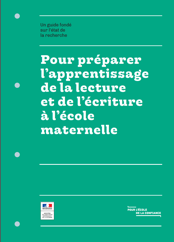 …mettre en œuvre un apprentissage efficace et adapté à l’âge des élèves. 
Plusieurs aspects à prendre en compte : 
Evolution des capacités des élèves en phonologie  en lien avec leur développement
Mots-syllabes-phonèmes
Manipulations –acquisition et mobilisation de procédures (fusion, suppression, substitution, localisation…)
Principe 3 : Des gestes professionnels à privilégier
- Veiller à expliquer aux enfants ce qu’ils sont entrain d’apprendre- inviter les élèves à envisager la langue comme un matériau pour qu’ils puissent se détacher de la fonction communicative du langage. 
- Utiliser un lexique précis et adapté aux élèves : mot, lettre, syllabe, rime.
- SI recours à des images, s’assurer au préalable que les élèves connaissent le lexique utilisé. 
- Mobiliser des mots familiers, afin de faciliter leur mise en mémoire par les élèves. 
- La segmentation des mots en syllabes se réalise à partir des syllabes orales. Lors des tâches portant sur les mots isolés, le nom est travaillé sans déterminant.- Aider les élèves à discriminer les phonèmes en les prolongeant et en exagérant l’articulation. Pour en faciliter la prise de conscience, il est préférable de privilégier les mots monosyllabiques.
Il est important d’harmoniser la symbolisation des mots, des syllabes et des phonèmes, en équipe pédagogique, de la maternelle jusqu’au cours préparatoire. P1/P3
[Speaker Notes: La conscience phonologique, la connaissance des lettres et la découverte du principe alphabétique sont des prédicteurs de la réussite ultérieure en lecture-écriture.Pour se préparer à apprendre à lire et à écrire, l’élève doit prendre conscience que le langage qu’il entend est composé d’éléments (mots, syllabes, phonèmes) qui peuvent être isolés. 
Il découvre que ces éléments sont représentés à l’écrit par des lettres qui lui permettent de percevoir l’importance des marques morphologiques qui ne s’entendent pas à l’oral. Ce cheminement doit prendre sa juste place dans l’ensemble des apprentissages prévus par le programme de l’école maternelle. 
Le développement de la conscience phonologique pose la question de la progressivité pour mettre en œuvre un apprentissage efficace et adapté à l’âge des élèves. P1
P1 Plusieurs aspects sont à prendre en compte : 
- l’évolution des capacités des élèves en phonologie est en lien avec leur développement ; P1
-  la syllabe est l’unité la plus saillante du langage et est facilement perceptible ; 
-  le phonème est l’unité qui sera essentielle pour apprendre à lire ; 
-  le phonème consonantique est l’unité la plus complexe à isoler ; 
-  la syllabe et le phonème sont plus facilement identifiables en début ou en fin de mot ; 
-  à l’intérieur même du travail sur les différentes unités de la langue, une progressivité s’opère. En effet, les opérations proposées peuvent avoir un niveau de complexité très différent. 
Quelques points d’attention pour mener efficacement les activités phonologiques
Veiller à expliquer aux enfants ce qu’ils sont entrain d’apprendre- inviter les élèves à envisager la langue comme un matériau pour qu’ils puissent se détacher de la fonction communicative du langage. Le sens ne doit pas parasiter l’objectif poursuivi
Le professeur utilise un lexique précis et adapté aux élèves : mot, lettre, syllabe, rime (le terme « son » est utilisé pour parler des phonèmes). Lorsqu’il recourt à des images, il s’assure au préalable que les élèves connaissent le lexique utilisé. De manière générale, il est conseillé de mobiliser des mots familiers, afin de faciliter leur mise en mémoire par les élèves. P3
La segmentation des mots en syllabes se réalise à partir des syllabes orales. Lors des tâches portant sur les mots isolés, le nom est travaillé sans déterminant.Le professeur aide les élèves à discriminer les phonèmes en les prolongeant et en exagérant l’articulation. Pour en faciliter la prise de conscience, il est préférable de privilégier les mots monosyllabiques. P3]
CONSCIENCE PHONOLOGIQUEÉvaluation des acquis des élèves
DOCUMENTS DE RÉFÉRENCE EDUSCOL (février 2020) 
https://cache.media.eduscol.education.fr/file/Je_rentre_au_CP/36/0/C1_ConscPhono_Evaluation_1238360.pdf
Principes de l’évaluation des acquis à l’école maternelle
Identification des critères d’observation, progressifs, raisonnables et objectifs
Objectivation des progrès réalisés par chaque élève -évolution et réussites
Observation attentive des élèves en situation d’apprentissage.
L’évaluation des élèves dans les activités de conscience phonologique : 
Dans le cadre de la séquence proposée en évaluant la réussite des tâches proposées lors des entraînements
De manière différée pour évaluer la stabilité de l’acquisition à l’appui d’une observation fine. 
Pour éclaircir la non réussite d’une activité, il sera intéressant de procéder à un échange avec l’élève de manière à comprendre la nature de l’erreur. 
L’évaluation devra également porter, sur le transfert des compétences phonologiques dans d’autres champs d’activités par exemple : 
En observant si les élèves sont capables de réaliser une segmentation syllabique pour pouvoir écrire un mot dans une situation d’encodage, 
En observant si les élèves peuvent effectuer une épellation phonémique : (m)(o)(t)(o) pour écrire MOTO.
[Speaker Notes: Permettre d’objectiver les progrès réalisés par chaque élève pour donner à voir son évolution et ses réussites. 
L’évaluation s’appuie principalement sur l’observation attentive des élèves en situation d’apprentissage dans la classe. Elle est directe et régulière sans empiéter sur le temps d’enseignement. Dans le quotidien de la classe, le professeur prélève et garde trace des indices et information des progrès et des acquis de chacun des élèves. 
Compte tenu des écarts de maturité importants à cet âge et au sein d’une même classe, les éléments significatifs repérés ne concernent pas tous les élèves au même moment et dans tous les domaines d’apprentissage en même temps. À l’école maternelle, chaque élève progresse à un rythme différent. 
L’évaluation des élèves dans les activités de conscience phonologique s’effectue dans un premier temps : 
Dans le cadre de la séquence proposée en évaluant la réussite des tâches proposées lors des entraînements (par exemple savoir permuter deux syllabes). 
De manière différée pour évaluer la stabilité de l’acquisition à l’appui d’une observation fine de l’enseignant qui se place en retrait de l’activité afin de consigner les réussites dans une grille d’observation. 
Pour éclaircir la non réussite d’une activité, il sera intéressant de procéder à un échange avec l’élève de manière à comprendre la nature de l’erreur. 
Au-delà de la réussite de la tâche phonologique, l’évaluation devra également porter, sur le transfert des compétences phonologiques dans d’autres champs d’activités par exemple : 
En observant si les élèves sont capables de réaliser une segmentation syllabique pour pouvoir écrire un mot dans une situation d’encodage, 
En observant si les élèves peuvent effectuer une épellation phonémique : (m)(o)(t)(o) pour écrire MOTO. C’est le but des activités de conscience phonologique en maternelle. 
rincipes de l’évaluation des acquis à l’école maternelle 
Le suivi des acquis doit]
De l’oral à l’écrit : découvrir le principe alphabétiqueLa connaissance des lettres
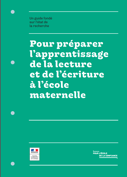 Importance d’apprendre les lettres 

Prédicteur précoce puissant de la réussite en lecture-écriture
Distinction connaissance du nom des lettres, valeur phonémique, forme graphique. 
Premières connexions oral/écrit effectuées grâce au nom des lettres
La connaissance du nom des lettres facilite l’accès au son de la lettre.
DOCUMENTS DE RÉFÉRENCE
Pour préparer l’apprentissage de la lecture et de l’écriture à l’école maternelle
[Speaker Notes: Pourquoi est-il si important d’apprendre les lettres ?
Les travaux de la recherche scientifique montrent clairement depuis quelques décennies que la connaissance des lettres est un prédicteur précoce puissant de la réussite en lecture-écriture. Dans cet apprentissage, doivent être distinguées la connaissance du nom des lettres, celle de leur valeur phonémique et enfin celle relative à leur forme graphique.
Les premières connexions oral-écrit sont effectuées grâce au nom des lettres qui facilite la prise de conscience de la nature phonographique du système d’écriture et de la fonction des lettres dans ce système.
La connaissance du nom des lettres facilite également l’accès au son de la lettre.
LA CONNAISSANCE DU NOM DES LETTRES 
La connaissance du nom des lettres facilite également l’accès au son de la lettre.
l’intérêt d’enseigner conjointement le nom de la lettre et le son qu’elle produit
LA CONNAISSANCE DU SON DES LETTRES
Cette connaissance peut s’acquérir par apprentissage implicite (l’élève repère par lui-même certaines régularités entre le nom de la lettre et le son qu’elle transcrit) ou par apprentissage explicite : le professeur souligne systématiquement le lien entre le nom de la lettre et le son qu’elle produit,
LA CONNAISSANCE DE LA FORME GRAPHIQUE DES LETTRES
-Composante visuelle
-Composante motrice]
Principe 1 : une démarche rigoureuse, des étapes à respecter
De l’oral à l’écrit : découvrir le principe alphabétiqueEssais d’écriture
Principe 2 : Une progressivité à établir
Principes pour concevoir son enseignement
Principes généraux
Les activités d’essais d’écriture correspondent à des activités d’essais d’encodage : écrire un mot inconnu en partant de l’oral pour aller vers l’écrit. Elles visent à faire comprendre aux enfants le fonctionnement du principe alphabétique de la langue française.
En aucun cas il ne s’agit de proposer des activités de décodage…
La valorisation des essais d’écriture constitue un excellent stimulateur pour que l’élève développe les habiletés nécessaires aux apprentissages ultérieurs…
Les essais d’écriture sont une activité qui mobilise une très grande vigilance attentionnelle de la part des élèves. La verbalisation accompagne véritablement le processus d’apprentissage.
Principe 3 : Des gestes professionnels à privilégier
Principe 4 : Des stratégies à encourager
Principe 5 : Des outils à construire avec les élèves et à mettre à leur disposition
DOCUMENTS DE RÉFÉRENCE EDUSCOL(Aout 2020) 
https://cache.media.eduscol.education.fr/file/principAlphaEE/42/0/PrincipAlpha_Essai_decriture_Principes_1316420.pdf
[Speaker Notes: Les activités d’essais d’écriture correspondent à des activités d’essais d’encodage : écrire un mot inconnu en partant de l’oral pour aller vers l’écrit. Elles visent à faire comprendre aux enfants le fonctionnement du principe alphabétique de la langue française.En aucun cas il ne s’agit de proposer des activités de décodage (identification du mot écrit). Le décodage est un objet d’enseignement spécifique du CP. La valorisation des essais d’écriture constitue un excellent stimulateur pour que l’élève développe les habiletés nécessaires aux 
apprentissages ultérieurs. Les performances dans ce domaine sont liées à celles observées en lecture-écriture à l’école élémentaire.Les essais d’écriture sont une activité qui mobilise une très grande vigilance attentionnelle de la part des élèves. La verbalisation accompagne véritablement le processus d’apprentissage. Au cœur de l’activité, l’ambiance de la classe peut devenir bruyante. C’est la marque d’une activité intellectuelle intense qu’il convient d’accepter temporairement. 
.]
De l’oral à l’écrit : découvrir le principe alphabétique
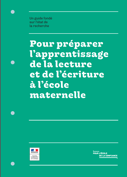 Principe 1 : une démarche rigoureuse, des étapes à respecter
Temps 1 : 
-  Donner du sens à l’activité́ ; expliciter l’intention d’écriture 
-  Enoncer les critères de réussite 
 Faire identifier les besoins et les ressources pour réaliser la tache 
Temps 2 : 
-  Accompagner la recherche des enlevés 
-  Valoriser les essais, mettre en confiance 
-  Observer les procédures des enlevés 
 Lire à voix haute l’essai d’écriture de l’enlevé 
Temps 3 : 
-  Ecrire la forme canonique 
-  Interpréter la production de l’élève : poser l’encart à la norme 
-  Faire copier la forme canonique 
-  Faire reformuler les critères de réussite
[Speaker Notes: P1 Quelques points d’attention pour un enseignement efficace 
Mobiliser l’écrit pour soutenir la perception du phonème se fait en renforçant le lien lettres/sons : 
- Choisir soigneusement le corpus de mots travaillés (transcription de P/G simples). 
- Privilégier la régularité pour favoriser la mémorisation. 
- Faire écrire les élèves en favorisant les allers-retours entre l’oral et l’écrit : l’encodage d’un mot, par exemple, renforce la discrimination des phonèmes qui le composent. Les élèves s’attardent davantage sur les phonèmes du mot lorsqu’ils essaient de l’écrire : ils répètent le mot lentement et essaient de prolonger les phonèmes pour retrouver les lettres auxquelles ils correspondent. 
Concernant le tracé des lettres, il faut être vigilant dès le début et modéliser le geste d’écriture : 
- Écrire sous le regard de l’élève en nommant successivement les lettres les unes après les autres, pour que l’élève prenne conscience que l’écrit code de l’oral. 
- Être à côté de l’élève en activité et nommer les lettres les unes après les autres pendant qu’il écrit. 
- Attirer son attention sur le sens du tracé d’écriture et sur le sens gauche/droite. 
- Être vigilant à la tenue du crayon et à la posture de l’élève lorsqu’il écrit (dos droit, mains posées sur la table) ; intervenir immédiatement afin d’y remédier. 
- Prendre en compte l’élève gaucher : l’installer à la gauche d’un droitier, placer le modèle d’écriture de façon à ce qu’il reste visible au moment où l’élève écrit. 

Le PE met en place une démarche de résolution de problème et met l’accent sur les opérations langagières à la base du raisonnement. Il observe, analyse les productions, les procédures, a recours à l’étayage pour différencier, valide et/ou relève les procédures des élèves. Il favorise les échanges sur les processus d’écriture, il n’hésite pas à donner des explications sur la morphologie lexicale ou grammaticale. Il est essentiel que les élèves comprennent que la langue écrite est régie par des règles.]
De l’oral à l’écrit : découvrir le principe alphabétique
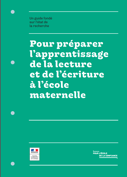 Principe 3 : Des gestes professionnels à privilégier
- La valorisation des essais d’écriture favorise le développement des habiletés nécessaires à la compréhension du système alphabétique.
- Choisir soigneusement le corpus de mots travaillés (transcription de P/G simples). 
- Privilégier la régularité pour favoriser la mémorisation. 
- Faire écrire les élèves en favorisant les allers-retours entre l’oral et l’écrit 
-Mettre en place une démarche de résolution de problème et mettre l’accent sur les opérations langagières à la base du raisonnement. I Observer, analyser les productions, les procédures, avoir recours à l’étayage pour différencier, valider et/ou relever les procédures des élèves. 
- Favoriser les échanges sur les processus d’écriture, donner des explications sur la morphologie lexicale ou grammaticale.
[Speaker Notes: Principe 3 : des gestes professionnels à privilégier 
L’objectif est que les élèves comprennent comment l’oral peut se transcrire.L’enseignant précise à chaque fois qu’il a conscience qu’ils ne savent pas encore écrire, mais que leurs essais vont leur « montrer comment ça marche » et vont les préparer à apprendre à écrire et à lire au CP. 
-  Il emploie un vocabulaire rigoureux et spécifique, qui renvoie aux activités des élèves : dire, expliquer, écrire, copier... ; qui désigne les objets de travail sur lesquels portent ces activités : une lettre, une syllabe, un mot, une phrase. 
-  Il invite les élèves à utiliser des stratégies déjà connues (frappés de syllabes...) et apporte une aide méthodologique (utilisation de référents) : comment trouver ? Où trouver ? 
-  Il fait verbaliser ou verbalise lui-même les procédures. 
-  Il valorise les essais, met en confiance, encourage, aide les élèves. « Tu as essayé, c’est très bien 
d’avoir essayé ». 
- Il interprète la production des élèves, en explicitant les procédures utilisées, d’abord lui-même puis en demandant aux élèves de le faire. « Je vais te dire comment tu as fait ... » « Tu vas essayer de me dire comment tu as fait...». Il centre l’attention des élèves sur la correspondance graphophonologique ayant posée difficulté. Il guide la recherche de la lettre codant le son identifié dans l’alphabet de la classe. Il accompagne pas à pas et rend lisible le lien graphie/phonie. 
 Il pose l’écart à la norme en réalisant une démonstration experte de l’écriture du mot devant l’élève : « Je vais te dire comment font ceux qui savent déjà ». 
-  Il lit ou bruite ce qui est écrit. Il prend en charge le rapport à la norme. Il reprend les stratégies mobilisées pour écrire ce mot (correspondance graphophonologique) et précise la particularité orthographique du mot (ex : la lettre muette).]
De l’oral à l’écrit : découvrir le principe alphabétique
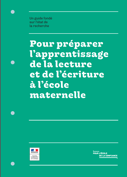 Principe 4 : Des stratégies à encourager
La stratégie phonologique et épellative : l’élève écoute le mot, le prononce.Pour l’écrire, il s’intéresse d’abord à la première syllabe, il étire les sons (par ex : mmmmmmaaaaa). Il cherche les lettres qui codent les sons entendus : /m/ /a/. Il continue avec la deuxième syllabe (par ex : rrrrrriiiiii), etc. Il cherche les lettres qui codent ces sons entendus : /r/i/. À la fin, l’élève demande au professeur de lire ce qu’il a écrit.Remarque : certains élèves ne s’appuient pas sur la syllabe, il n’est pas recommandé de les y obliger. 
La stratégie analogique : « c’est comme quoi ? » Il s’agit de recourir à d’autres mots qui contiennent les syllabes dont l’élève a besoin pour écrire un nouveau mot : par exemple, “Paris, ça commence comme papa (vu dans le poème affiché), alors j’écris un P et un A pour faire « Pa », et pour « ri » je me souviens du mot rideau vu dans le projet théâtre. »
La stratégie lexicale : utilisation de graphies de syllabes et de correspondances graphèmes/phonèmes mémorisées au cours du travail conduit en conscience phonologique puis phonémique.Mémoriser où trouver les supports d’aide : les prénoms, les mots outils, les référents de la classe.
[Speaker Notes: Principe 4 : des stratégies à encourager (cf. Guide de référence page 57)
La stratégie phonologique et épellative : l’élève écoute le mot, le prononce.Pour l’écrire, il s’intéresse d’abord à la première syllabe, il étire les sons (par ex : mmmmmmaaaaa). Il cherche les lettres qui codent les sons entendus : /m/ /a/. Il continue avec la deuxième syllabe (par ex : rrrrrriiiiii), etc. Il cherche les lettres qui codent ces sons entendus : /r/i/. À la fin, l’élève demande au professeur de lire ce qu’il a écrit.Remarque : certains élèves ne s’appuient pas sur la syllabe, il n’est pas recommandé de les y obliger.
 La stratégie analogique : « c’est comme quoi ? » Il s’agit de recourir à d’autres mots qui contiennent les syllabes dont l’élève a besoin pour écrire un nouveau mot : par exemple, “Paris, ça commence comme papa (vu dans le poème affiché), alors j’écris un P et un A pour faire « pa », et pour « ri » je me souviens du mot rideau vu dans le projet théâtre. »La stratégie lexicale : utilisation de graphies de syllabes et de correspondances graphèmes/phonèmes mémorisées au cours du travail conduit en conscience phonologique puis phonémique.Mémoriser où trouver les supports d’aide : les prénoms, les mots outils, les référents de la classe.]
Principe alphabétique-Essai d’écriture de mots
DOCUMENTS DE RÉFÉRENCE EDUSCOL (février 2020) 
https://cache.media.eduscol.education.fr/file/Je_rentre_au_CP/36/0/C1_ConscPhono_Evaluation_1238360.pdf
Principes de l’évaluation des acquis à l’école maternelle
Chaque élève progresse à un rythme différent
Objectivation des progrès réalisés par chaque élève -évolution et réussites
Observation attentive des élèves en situation d’apprentissage.
L’observation – évaluation des apprentissages des élèves est mise en œuvre : 
-  en amont de la séquence, pour apprécier les besoins de différenciation et établir des groupes 
de compétence ; 
-  pendant la séquence, pour suivre les apprentissages et réguler l’enseignement ; 
-  après la séquence, pour évaluer les progrès au regard des objectifs généraux de l’activité ; 
-  plus tard dans l’année, dans des situations inédites de transfert des savoirs. 

En préparant la séquence, l’enseignant identifie des éléments observables sur lesquels appuyer l’évaluation des apprentissages des élèves tout au long de la séquence. Ces observables renvoient aux critères de réussite de la séquence et des séances
[Speaker Notes: Évaluer les progrès des élèves : essai d’écriture 
L’observation – évaluation des apprentissages des élèves est mise en œuvre : 
-  en amont de la séquence, pour apprécier les besoins de différenciation et établir des groupes 
de compétence ; 
-  pendant la séquence, pour suivre les apprentissages et réguler l’enseignement ; 
-  après la séquence, pour évaluer les progrès au regard des objectifs généraux de l’activité ; 
-  plus tard dans l’année, dans des situations inédites de transfert des savoirs. 
En préparant la séquence, l’enseignant identifie des éléments observables sur lesquels appuyer l’évaluation des apprentissages des élèves tout au long de la séquence. Ces observables renvoient aux critères de réussite de la séquence et des séances. 
 Éléments à observer pour différencier en amont de la séance (voir fiche principes d’enseignement) : la capacité de l’élève à 
-  mobiliser du métalangage (lettres, syllabes, mots), du vocabulaire et une syntaxe correcte ; 
-  identifier les outils d’aide : savoir sélectionner les référents que l’on pourrait utiliser ; 
-  développer une conscience phonologique et/ou phonémique. 
 Éléments à observer pour le suivi des apprentissages et leur régulation, en lien avec l’objectif spécifique de chaque séquence : la capacité de l’élève à 
-  écrire les lettres qui codent les sons ; 
-  utiliser les référentiels disponibles dans la classe ; 
-  segmenter les mots à l’oral et à l’écrit ; 
-  utiliser des stratégies et les verbaliser. 
 Éléments à observer après la fin de séquence : mesurer les progrès par rapport à l’évaluation diagnostique : 
En fin de séquence : la capacité de l’élève à 
-  écrire un mot (séquence 1) ou écrire une phrase (séquence 2) ; 
-  mobiliser la stratégie phonologique et épellative ; 
-  mobiliser la stratégie analogique ; 
-  mobiliser la stratégie lexicale. 
Les observations - évaluations de fin de séquence permettent de réguler les apprentissages sur l’année et sur le cycle. Elles ne sauraient constituer une évaluation définitive des compétences mises en jeu. 
 Éléments à observer dans une situation inédite de transfert des savoirs : à toute occasion, solliciter l’écriture d’un mot, d’une phrase par l’élève pour affiner et consolider l’évaluation sommative : 
-  en regroupement, au tableau, demander à un élève d’écrire un jour de la semaine, le nom d’un objet, un verbe (pour ne pas oublier de l’acheter, le trouver, le faire...), une phrase ; 
-  en petit groupe, durant un atelier, demander à un élève d’écrire un mot, une phrase pour noter une difficulté, une réussite... ; 
-  en individuel, sur un de ses cahiers, demander à l’élève d’écrire un mot pour compléter un corpus, une phrase pour penser à...]